revise
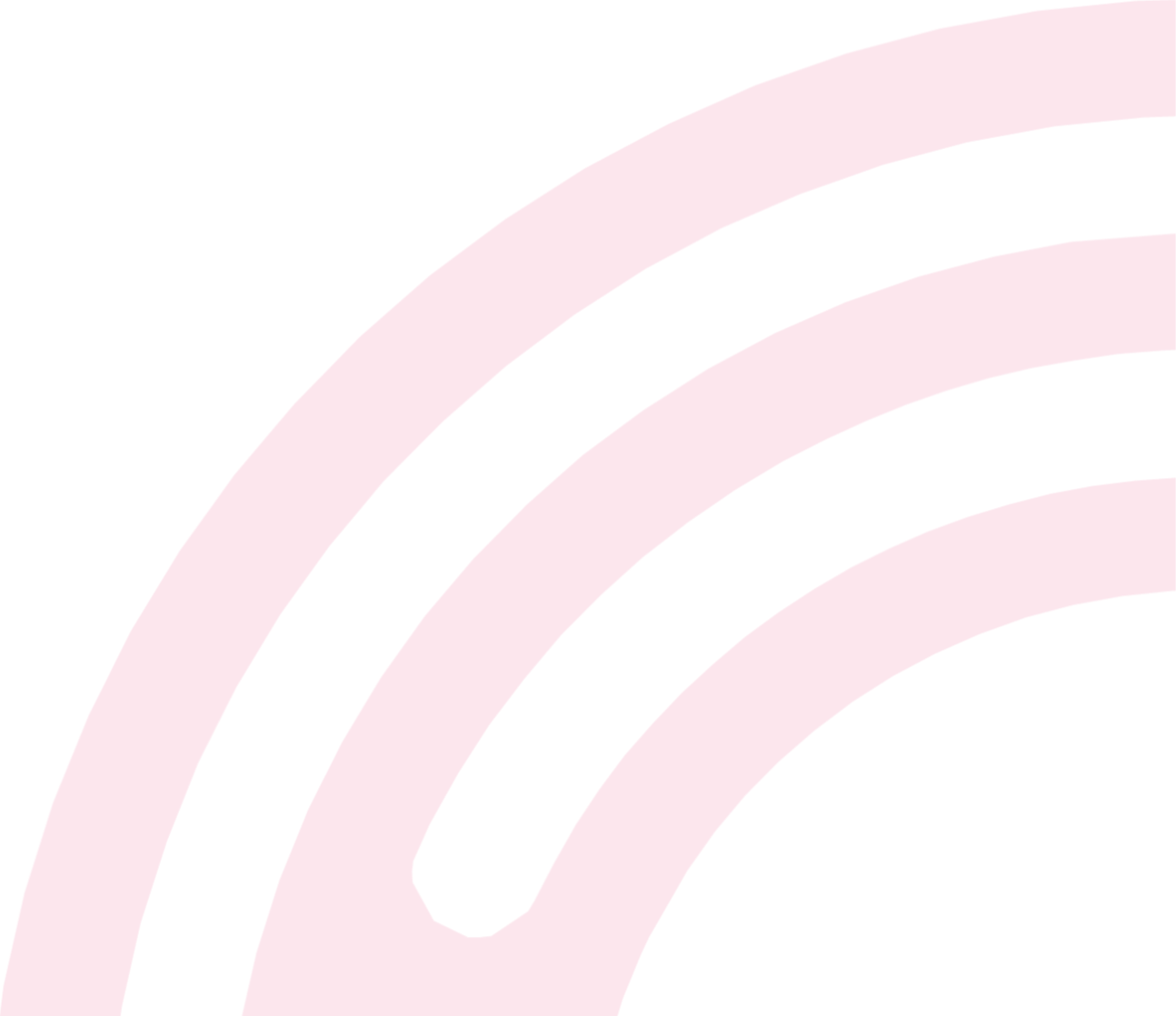 Drop everything and read
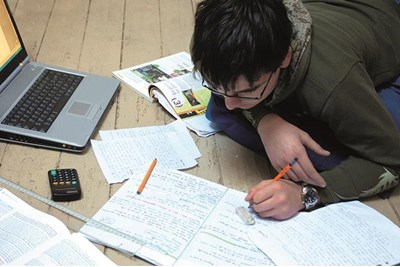 Session 2
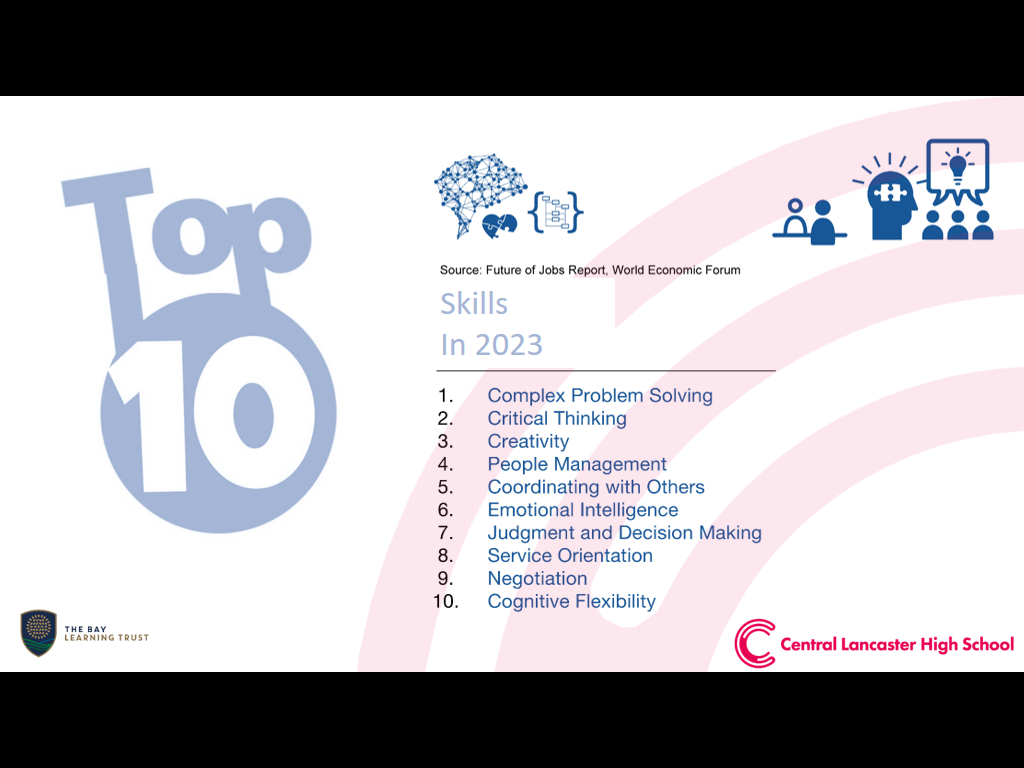 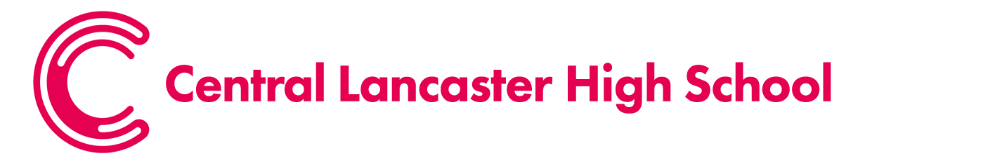 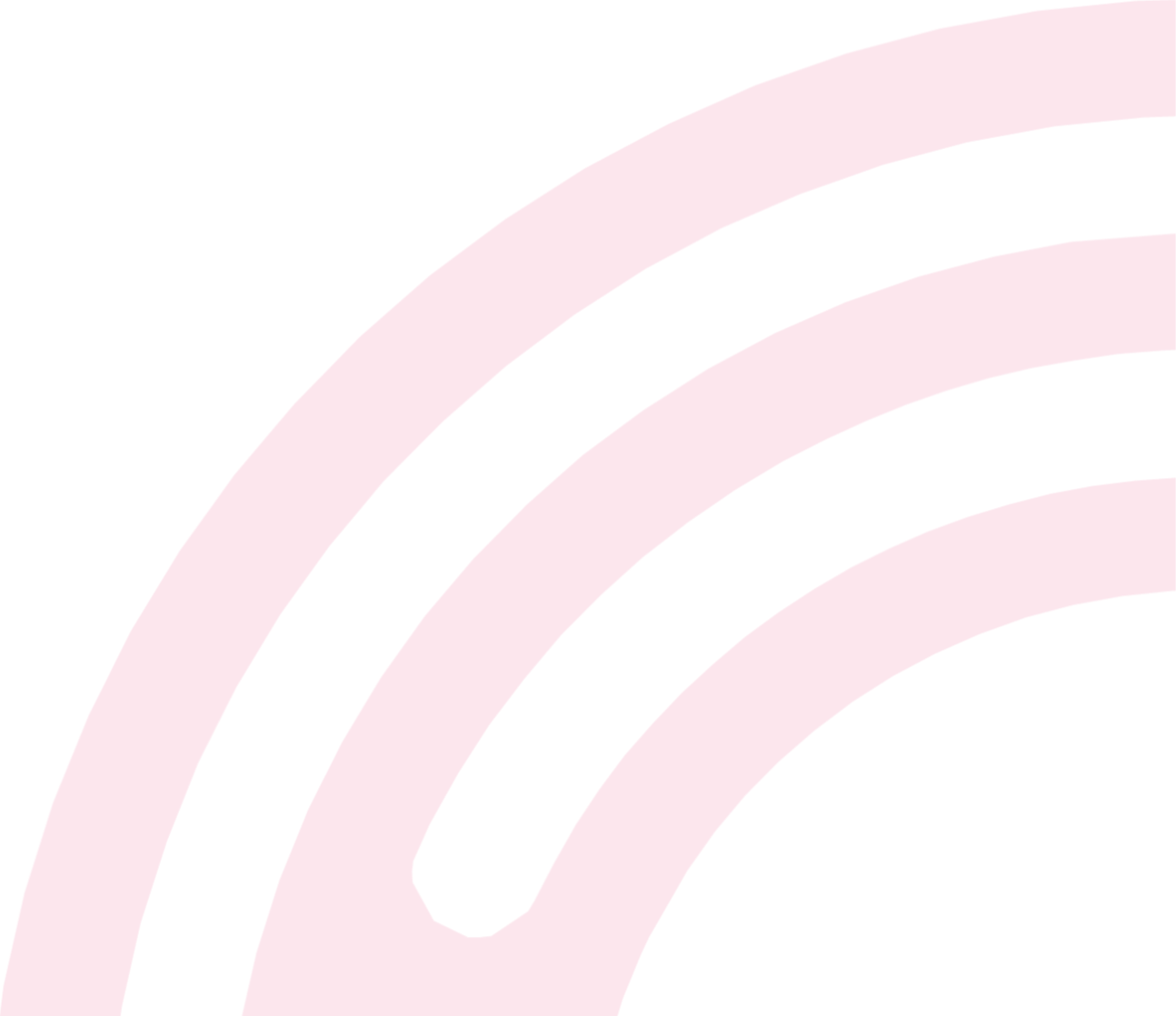 Today we will:

Understand what “average” strategies are
Find out what the best proven strategies are.
Practice using strategies.
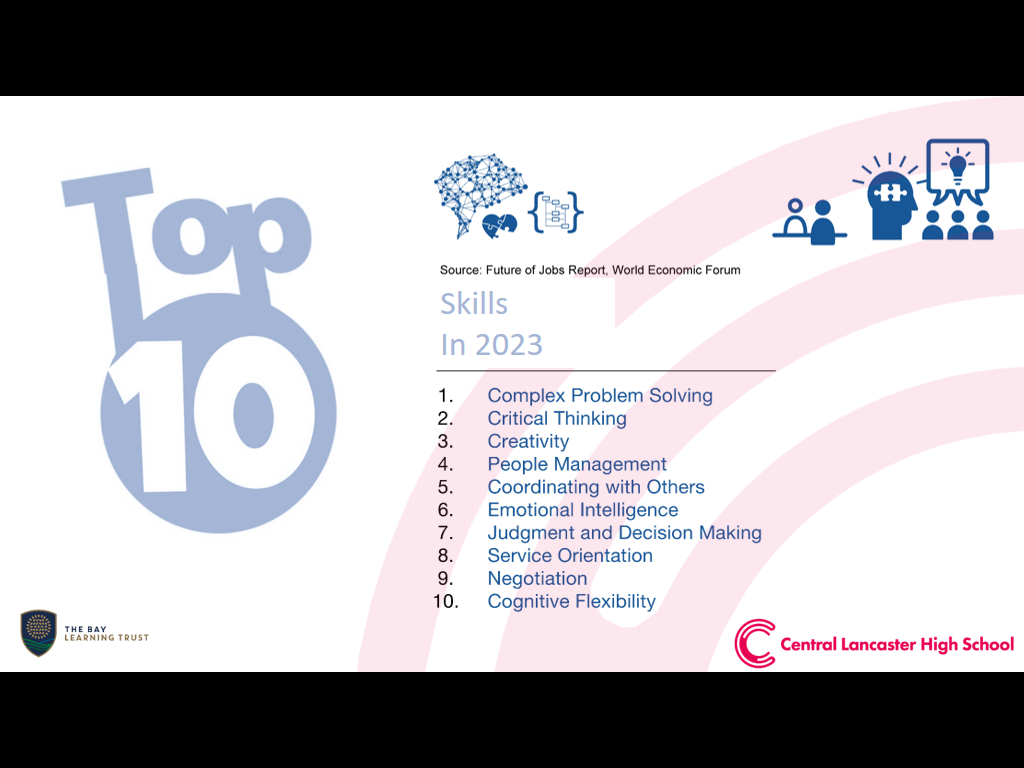 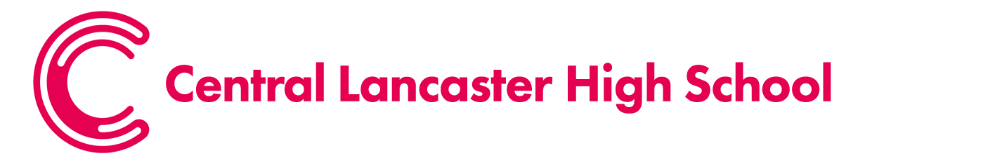 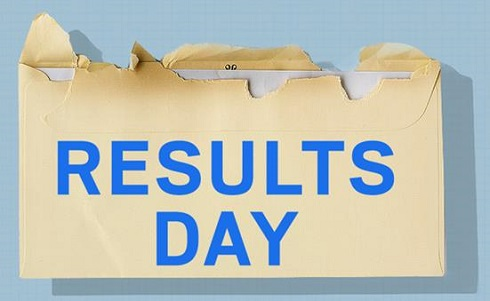 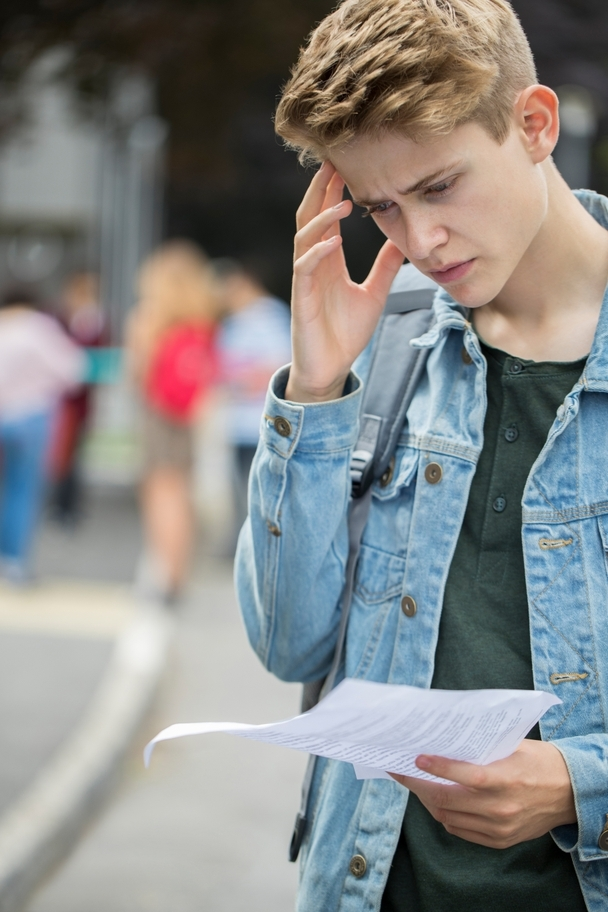 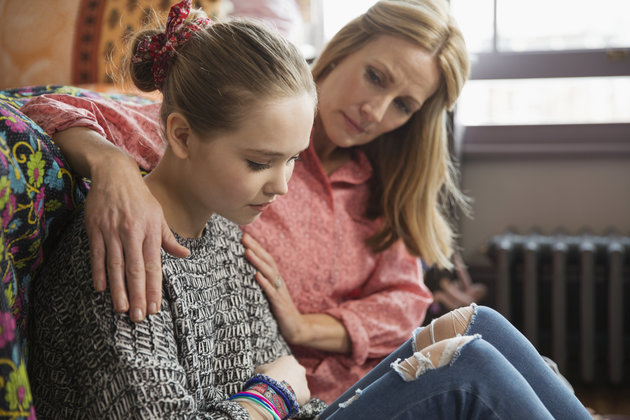 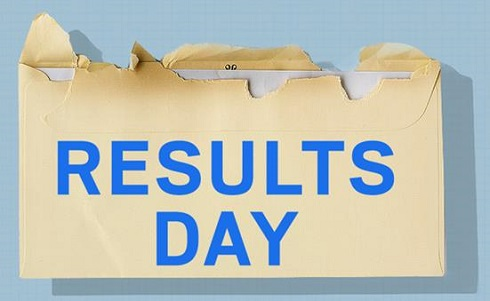 REAL
Friday 24th August
168 days
24 weeks
Friday 17th March
155 days
22 weeks
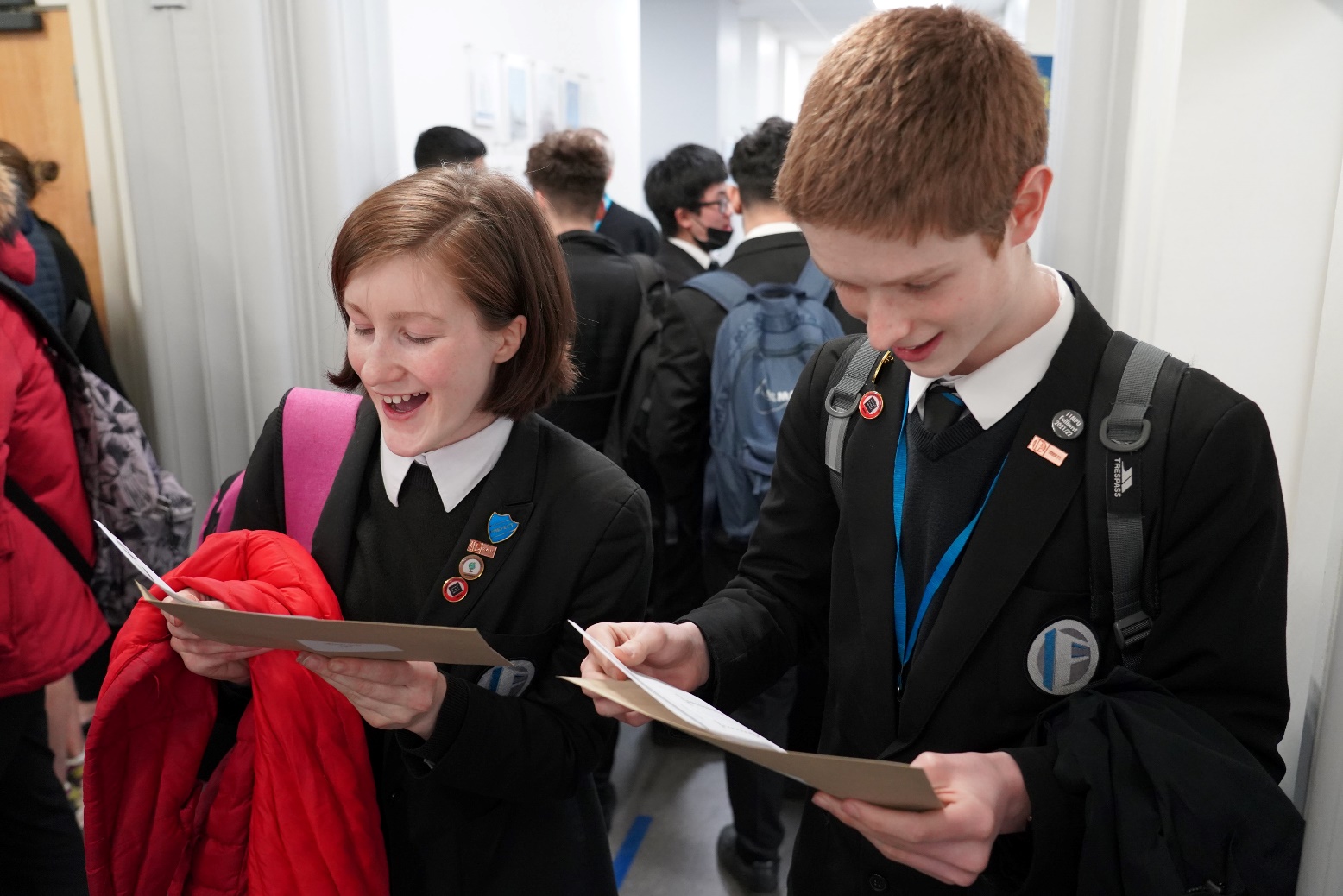 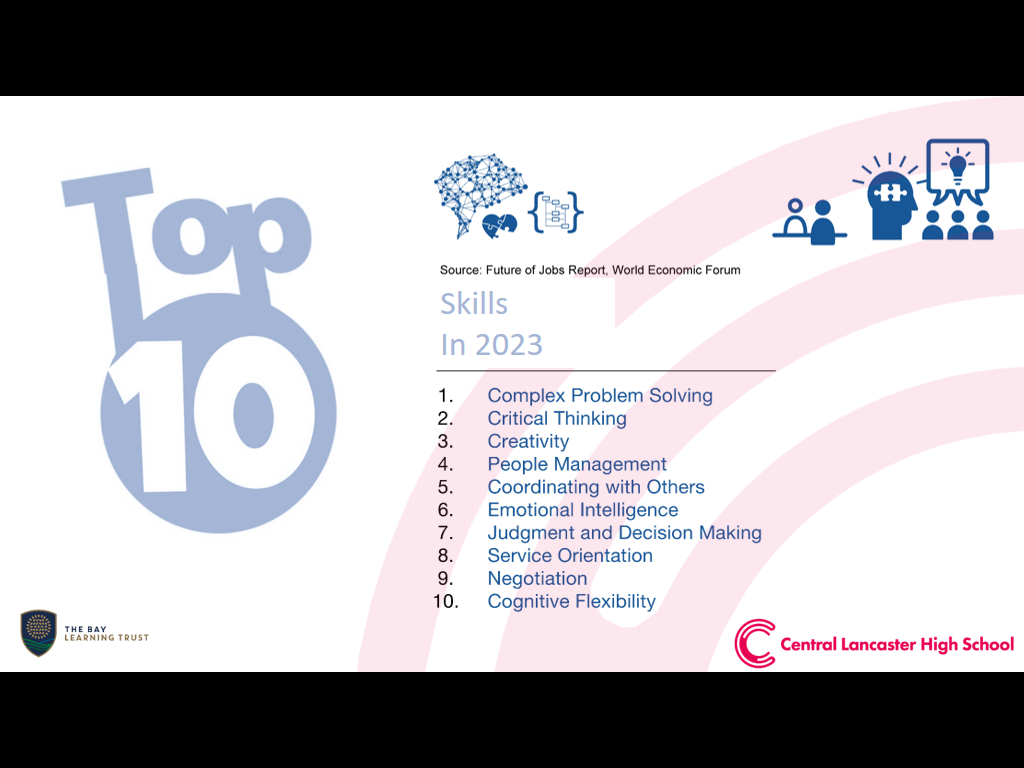 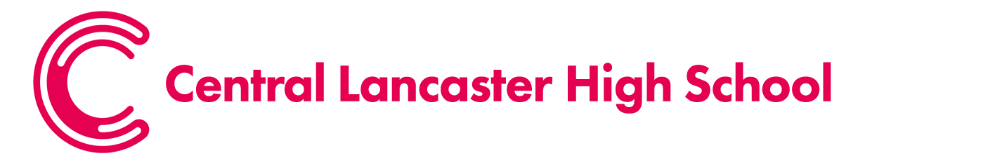 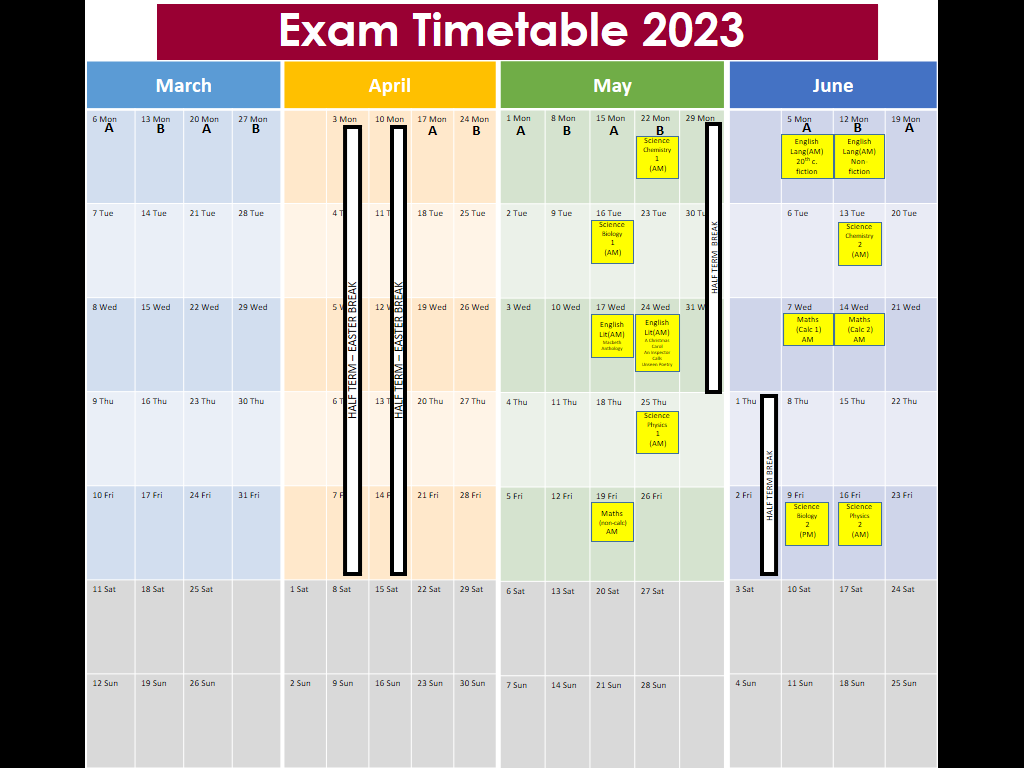 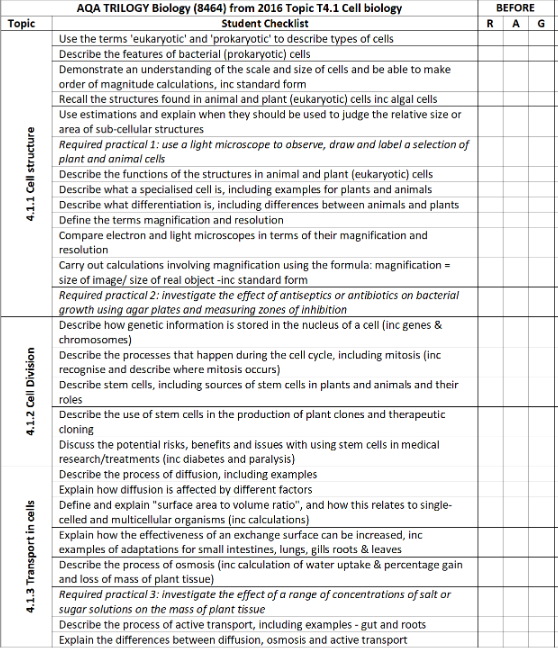 Science: Biology (Paper 1)
Topic T4.1 Cell biology
Topic T4.2 Organisation
Topic T4.3 Infection and response
Topic T4.4 Bioenergetics
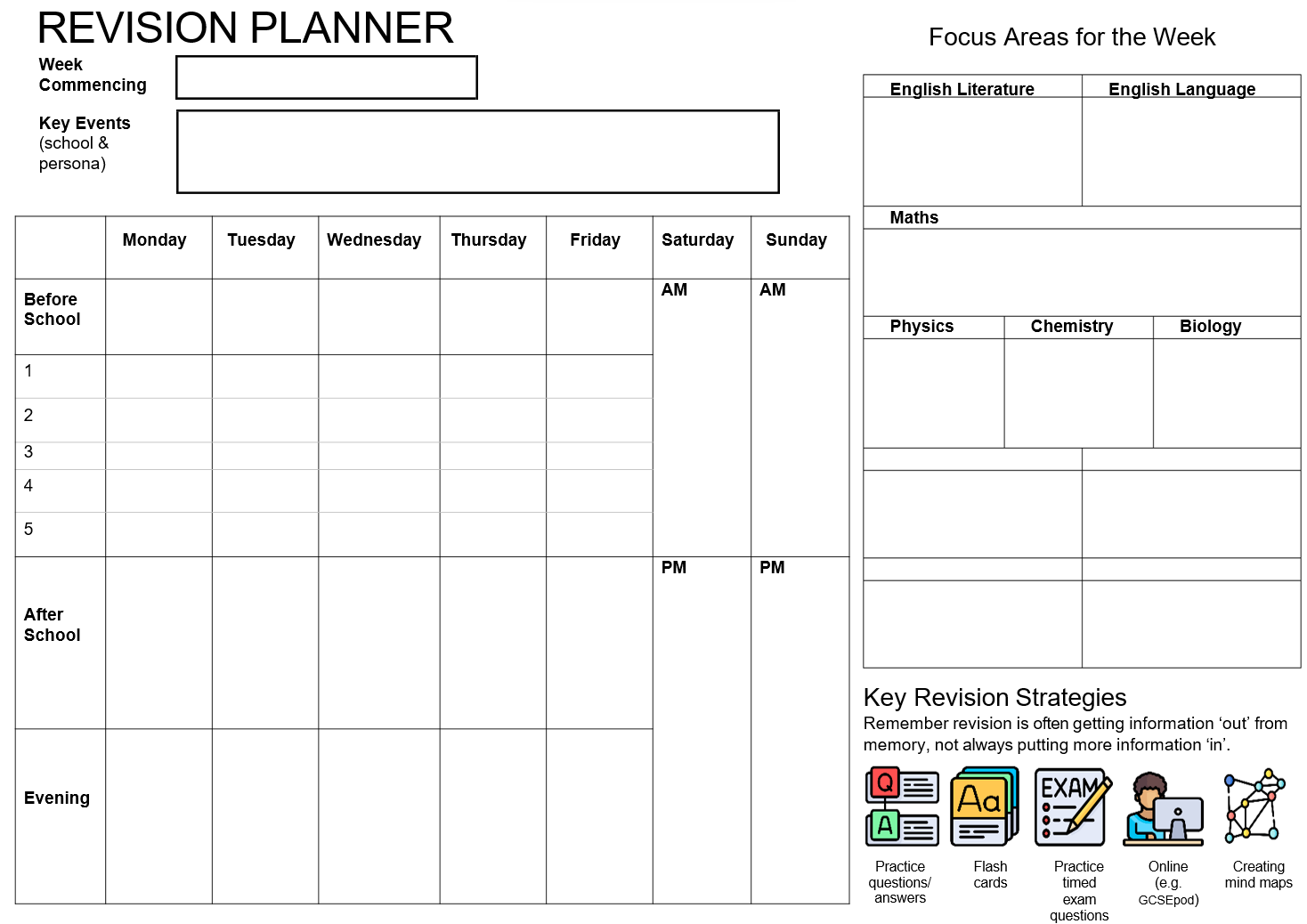 Mon 13th March
20th C fiction reading
- PPE2 results - Fri 17th March
Friends birthday Thurs
Art exam preparation
Macbeth characters learn
Algebra
Remember birthday card
GCSEpod x 1
Cell biology
PPE results today
20 C fiction REVISIT
Energy
Atomic structure & periodic table
4.1 Cell Biology
Football
Geography
History
River Landscapes – Long profile & upper middle lower
Norman Conquest Part 1
4.1.2 Cell Division
REVISIT
4.1.1 Cell Structure
20 mins
4.1.1 
4.1.2
4.1.3
REVISIT ALL & PRACTICE EXAM Q’s
4.1.1 Cell Structure
REVISIT
20th C fiction reading
20 mins
Choice of topic I had most difficulty with

GCSEPODS
4.1.3 Transport In Cells
20 mins
Macbeth characters 20 mins
4.1.2 Cell Division
20 mins
Algebra 
REVISIT
Macbeth characters REVISIT
Alegbra
20 mins
River Landscapes
20 mins
Norman 
Conquest
20 mins
River Landscapes 
REVISIT
Norman Conquest 
REVISIT
Reading
Highlighting
Watching
Listening 
Conversation
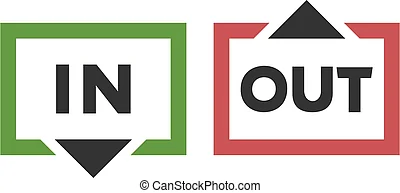 KNOWLEDGE
Brain dump
Quizzing
Talking
Exam Question Practice
FINAL EXAMS
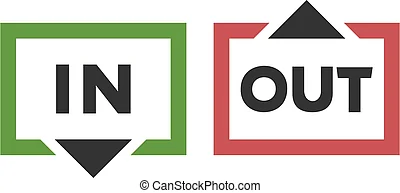 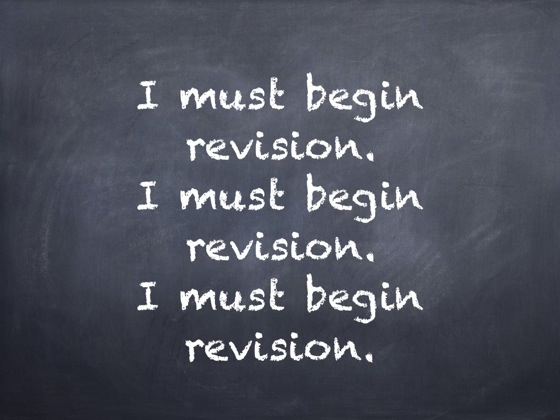 There is no perfect way to revise, but there are proven strategies.
People have success with different strategies.
Make a start.
Do some every day.
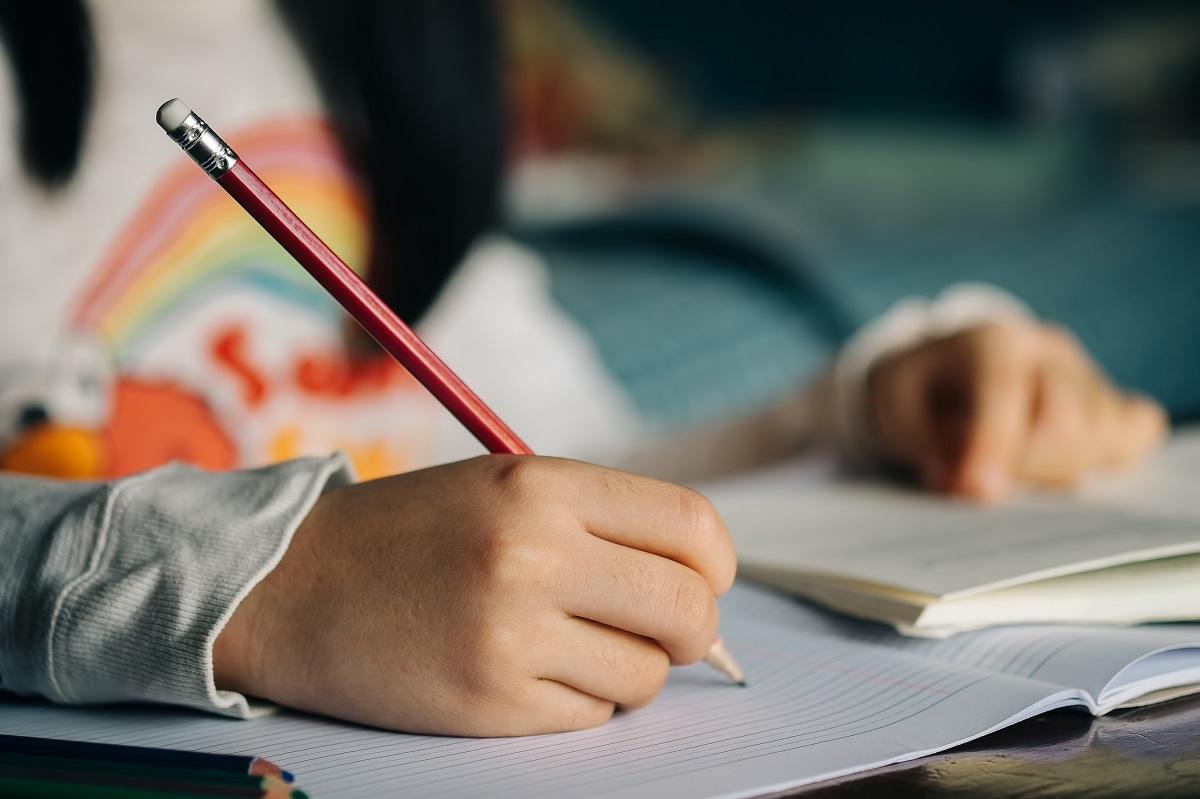 You could start with getting out what you already know – Brain dump.
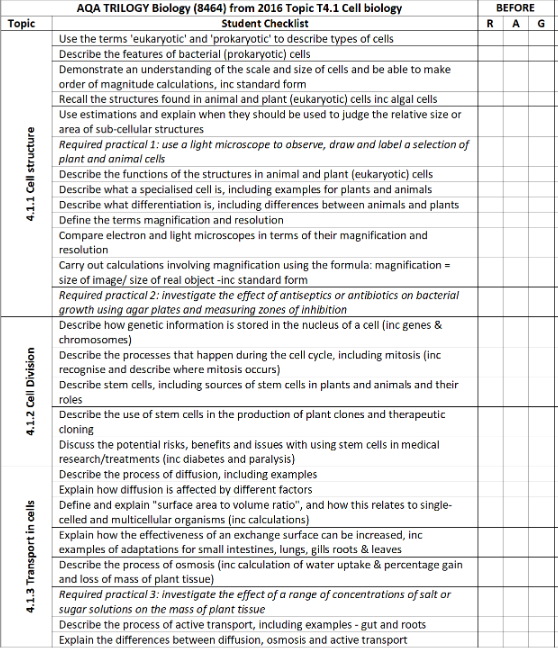 Check your learning checklist, and empty your brain

But if you don’t know anything, that can be demoralising.
Our first revision session was about Cell Biology, specifically Cell Structure.

Before reading new information, practice what you will need to do in your exam and put your brain under some strain to extract information
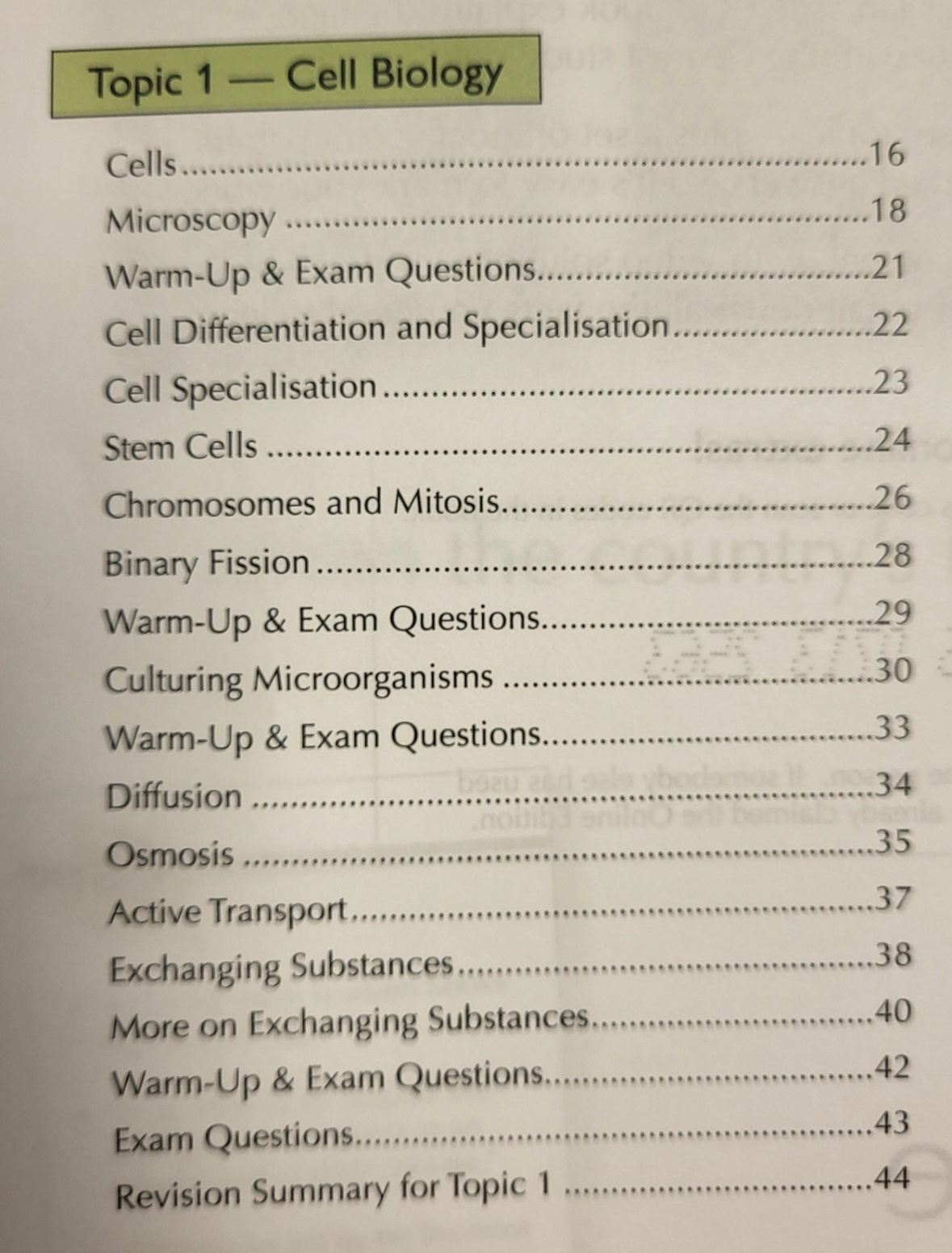 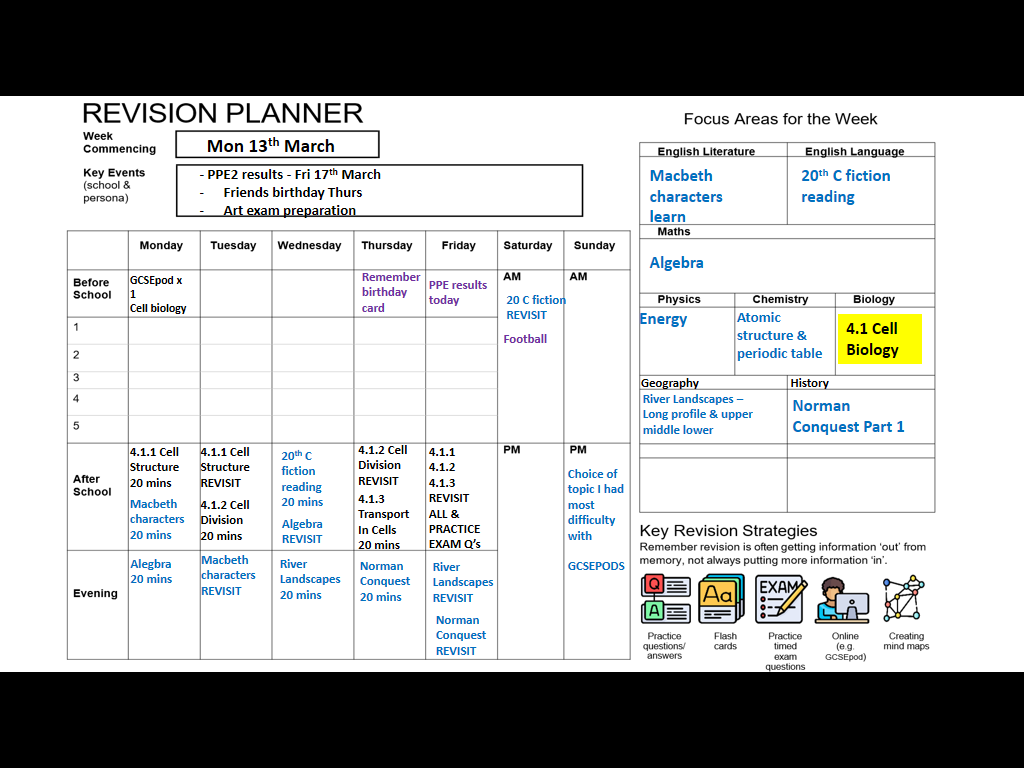 TASK 1:

Take two minutes to write down everything you can remember about cell structure
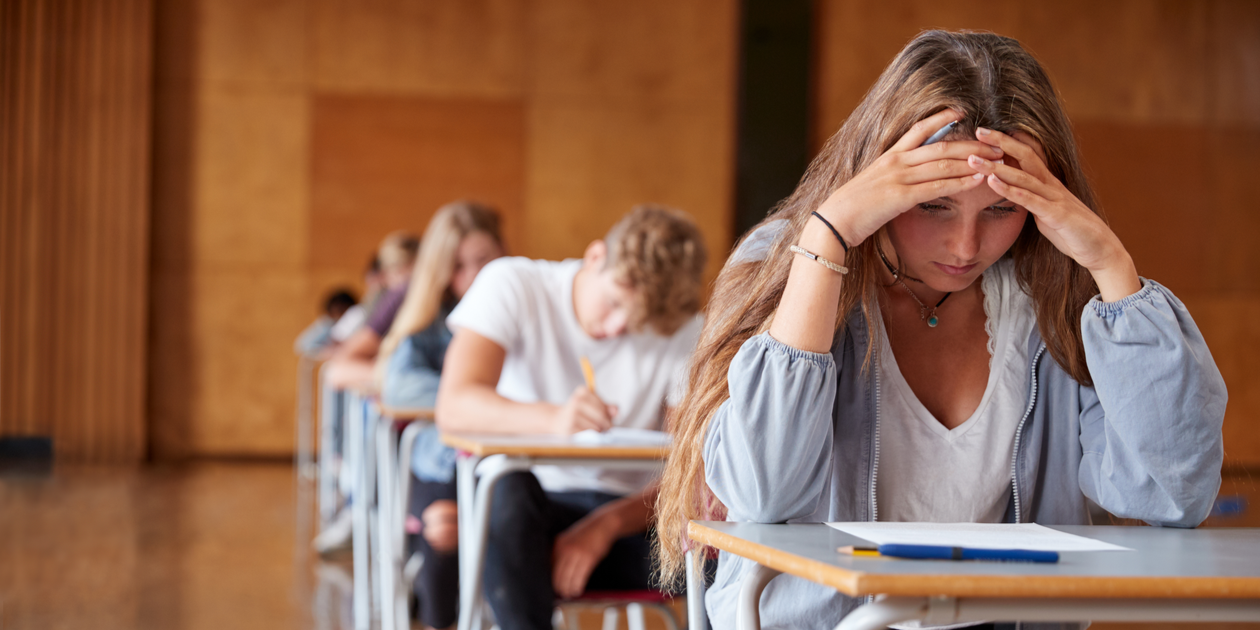 Expect this to be hard work.
You may have written very little.
You also may have to work your brain a little harder than you are used to.
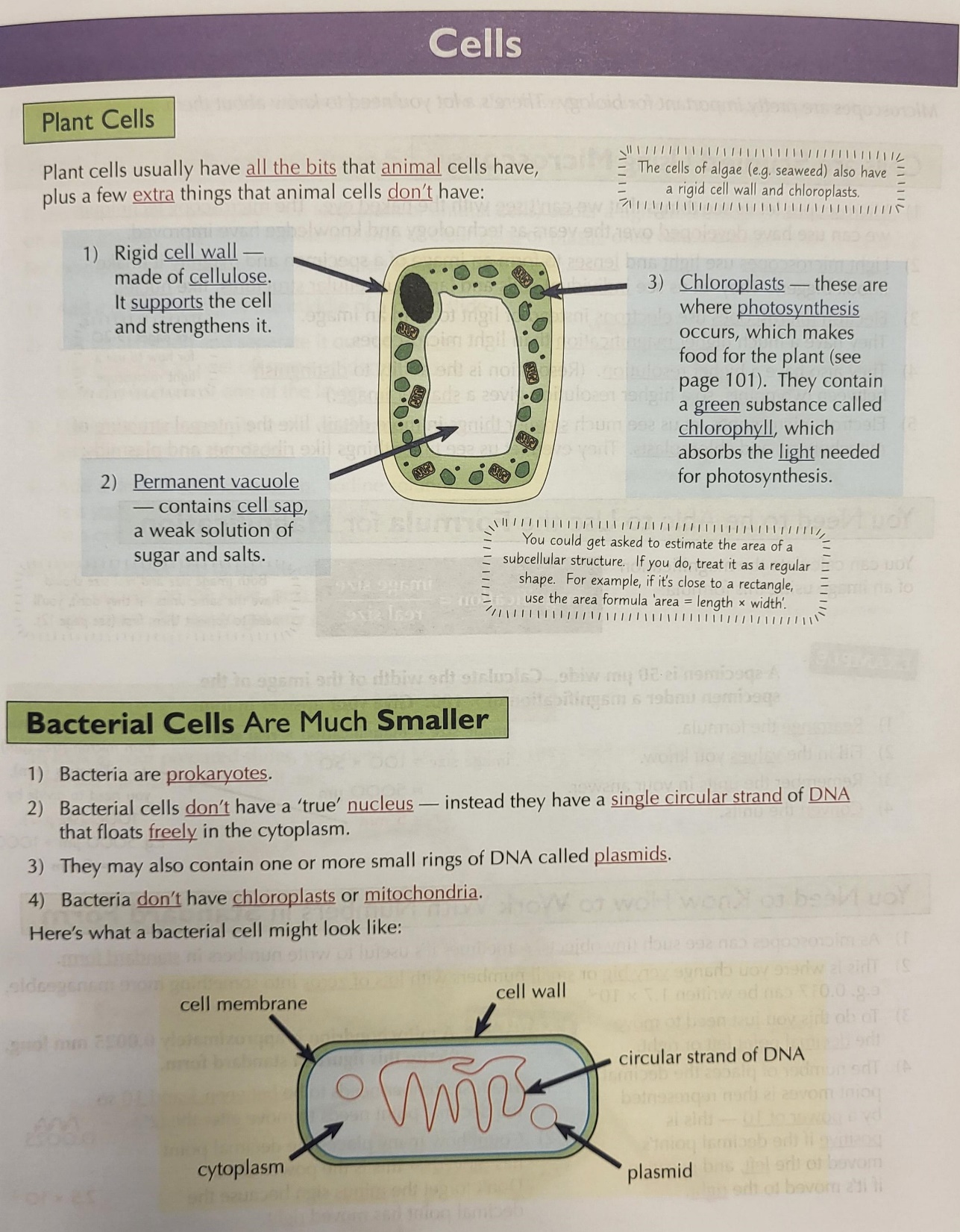 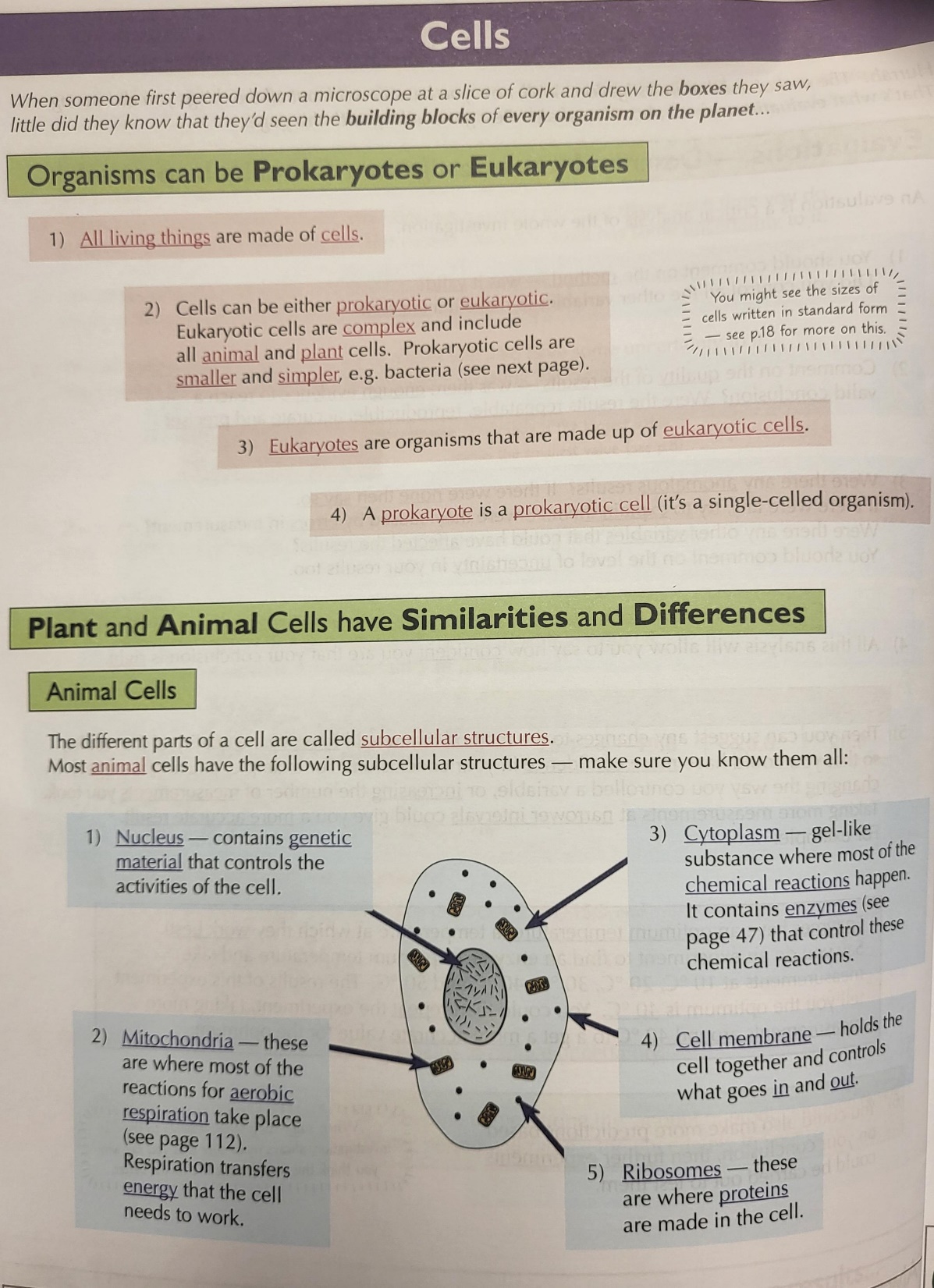 How do we now get this to go in?
Read?
Highlight?
Mind map?
Flashcards?
Smaller parts of a topic
You have a choice
Mind Maps
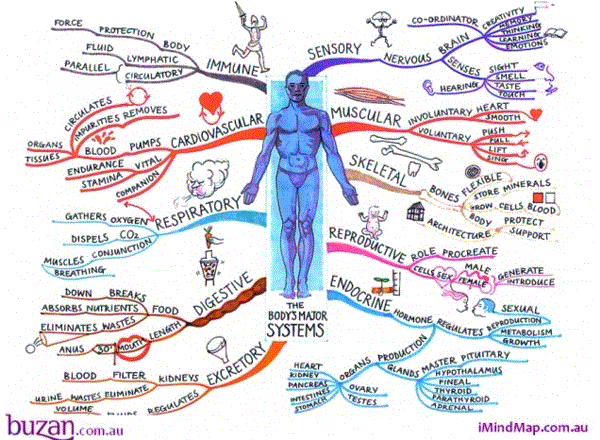 Large parts of a topic
Brief text with pictures
Stick it up somewhere to trigger strong memories
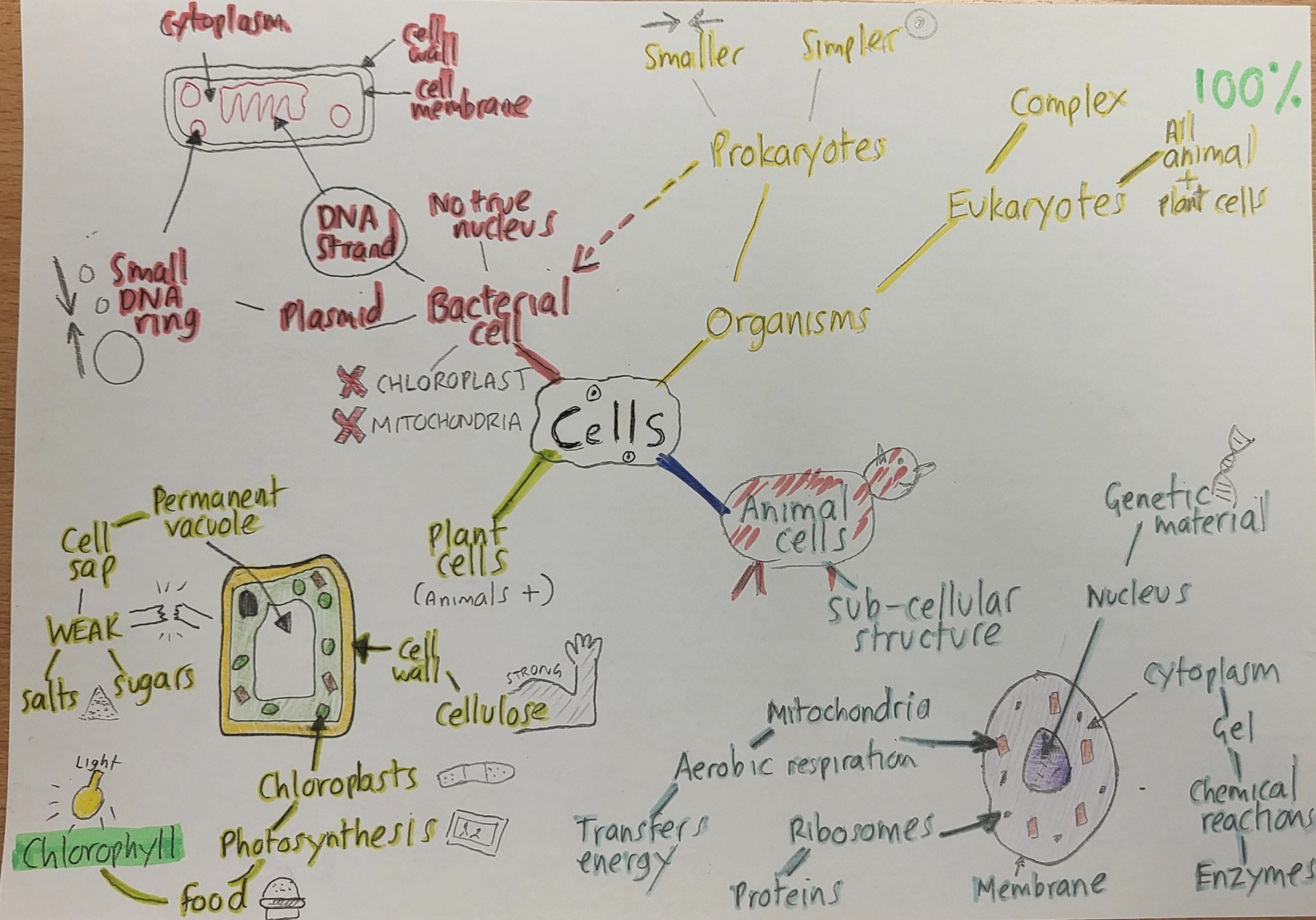 TASK 1: Create part of a flashcard for “Cell Structure”
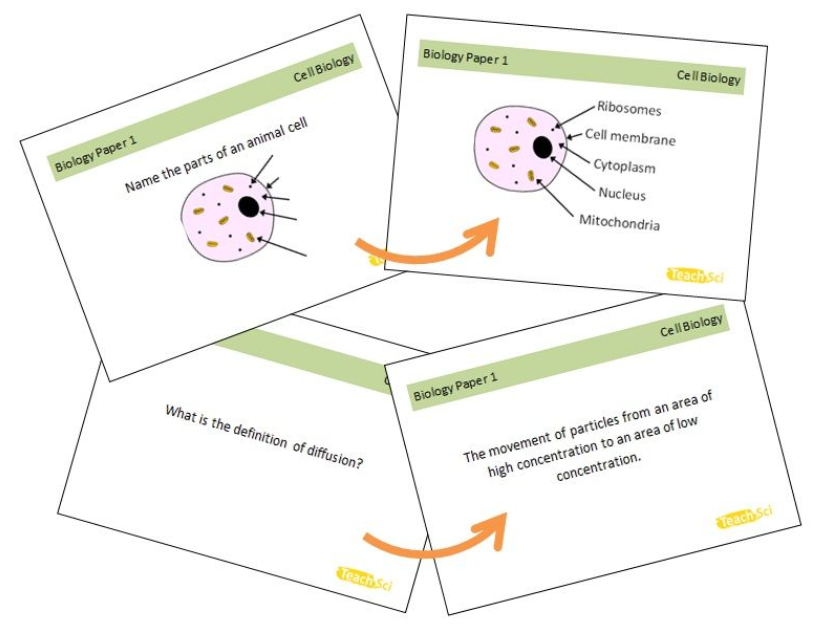 These can be made, or can be bought
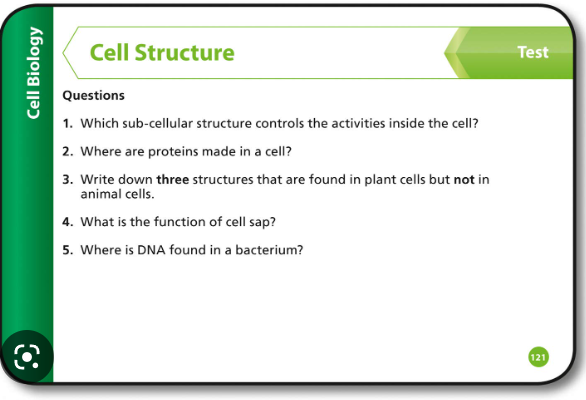 TASK 2: Swap your flashcard with the person next to you and try to answer their question
Exam practice
https://revisionworld.com/gcse-revision/gcse-exam-past-papers
Flashcards
https://www.brainscape.com/learn/gcse-geography-aqa
Mnemonics
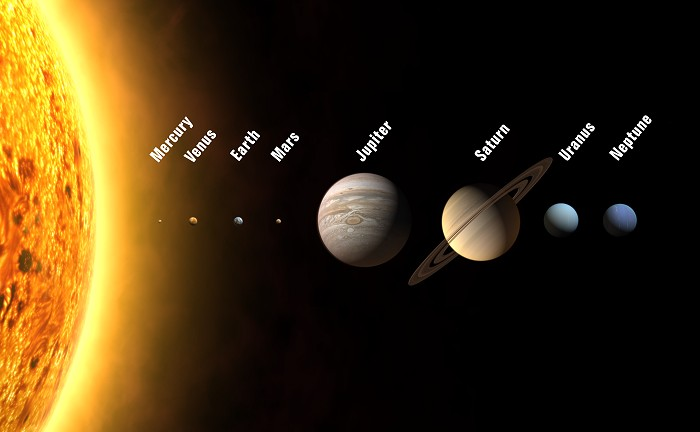 For list like information, such as steps, stages, parts
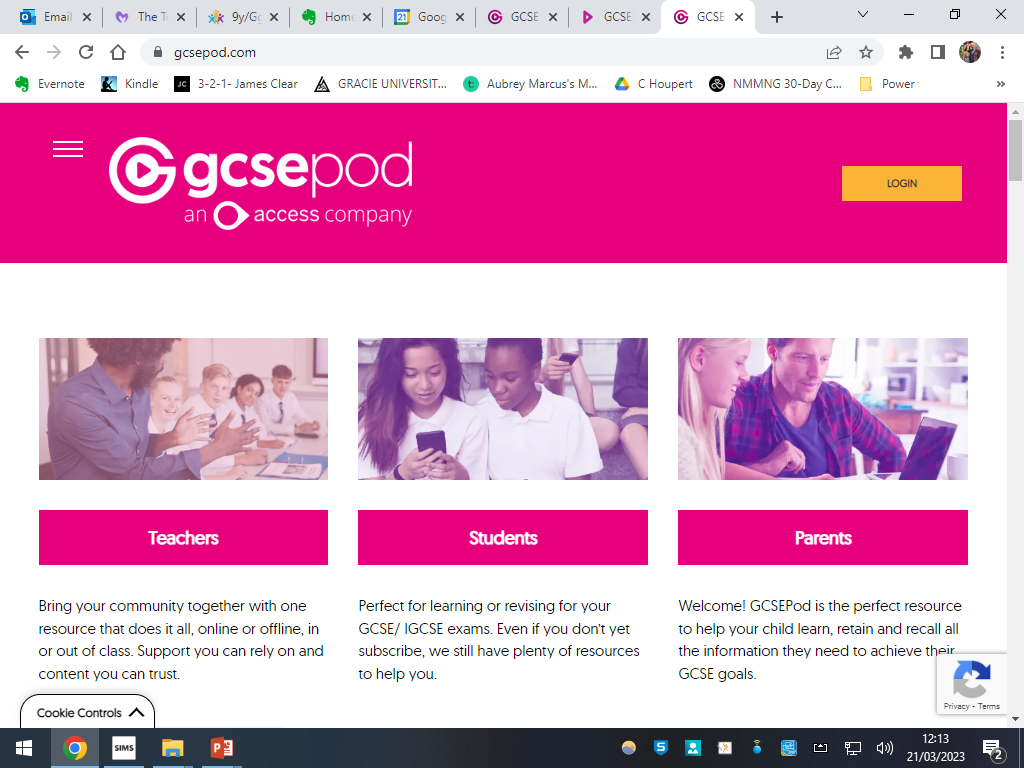 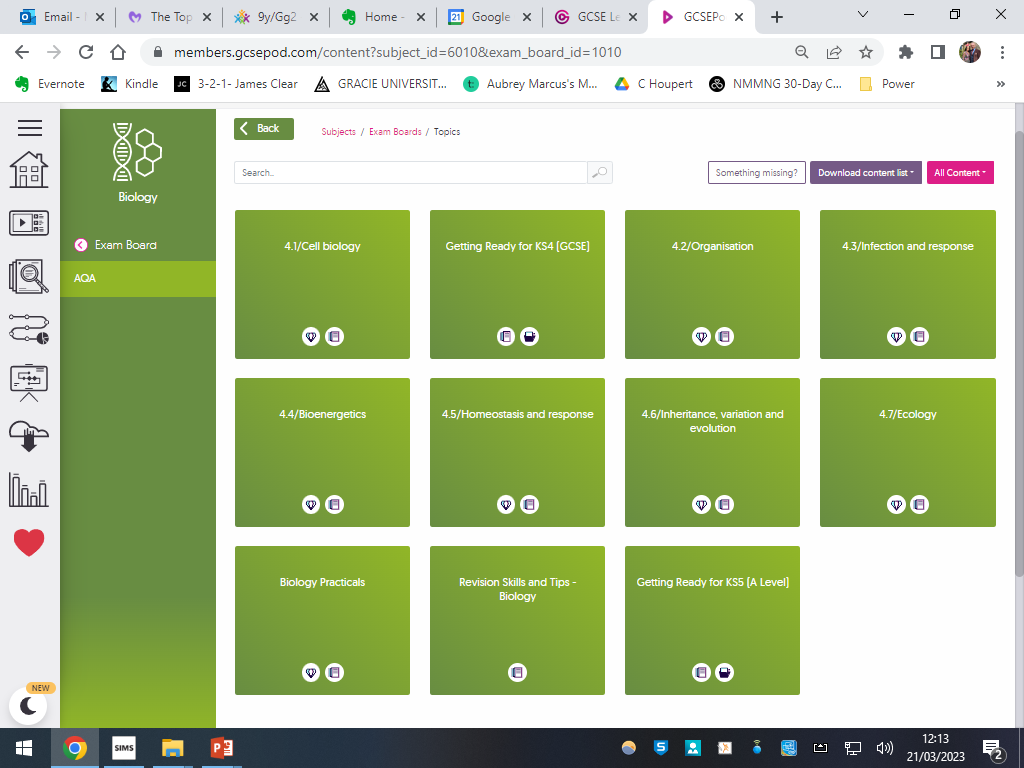 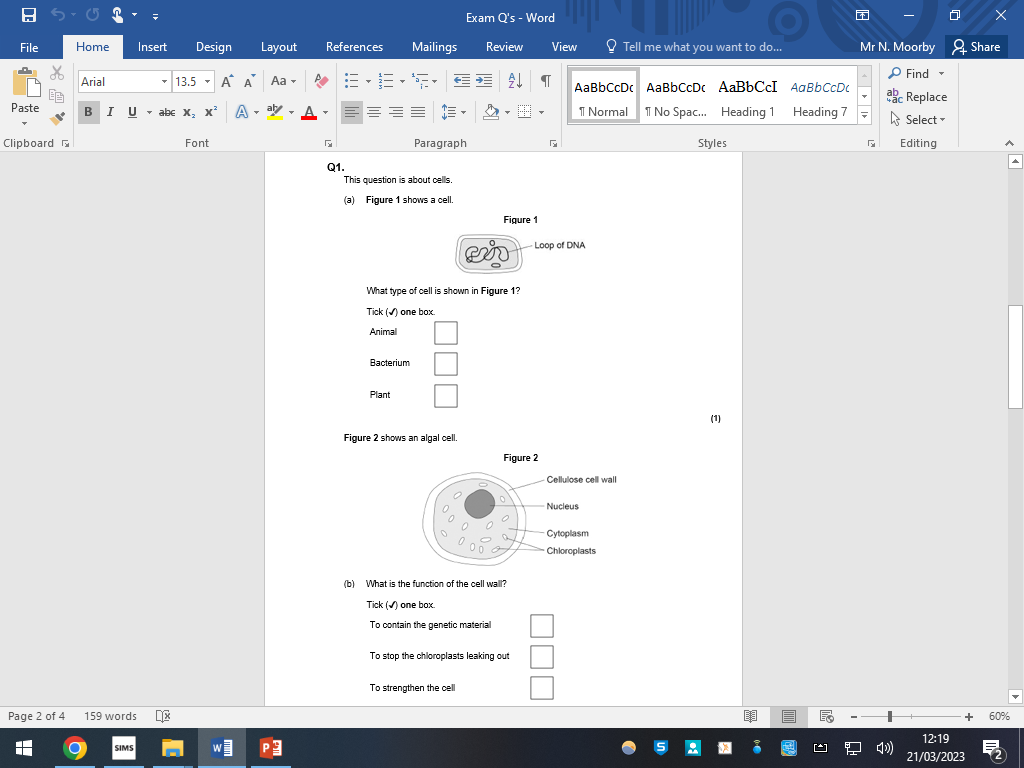 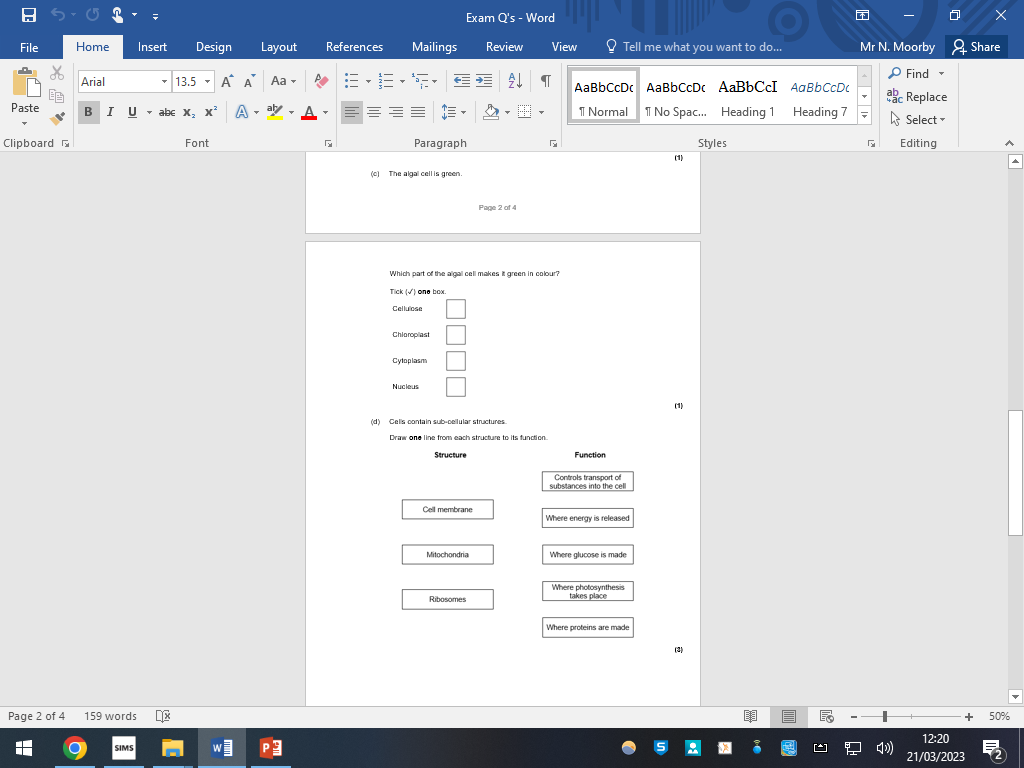 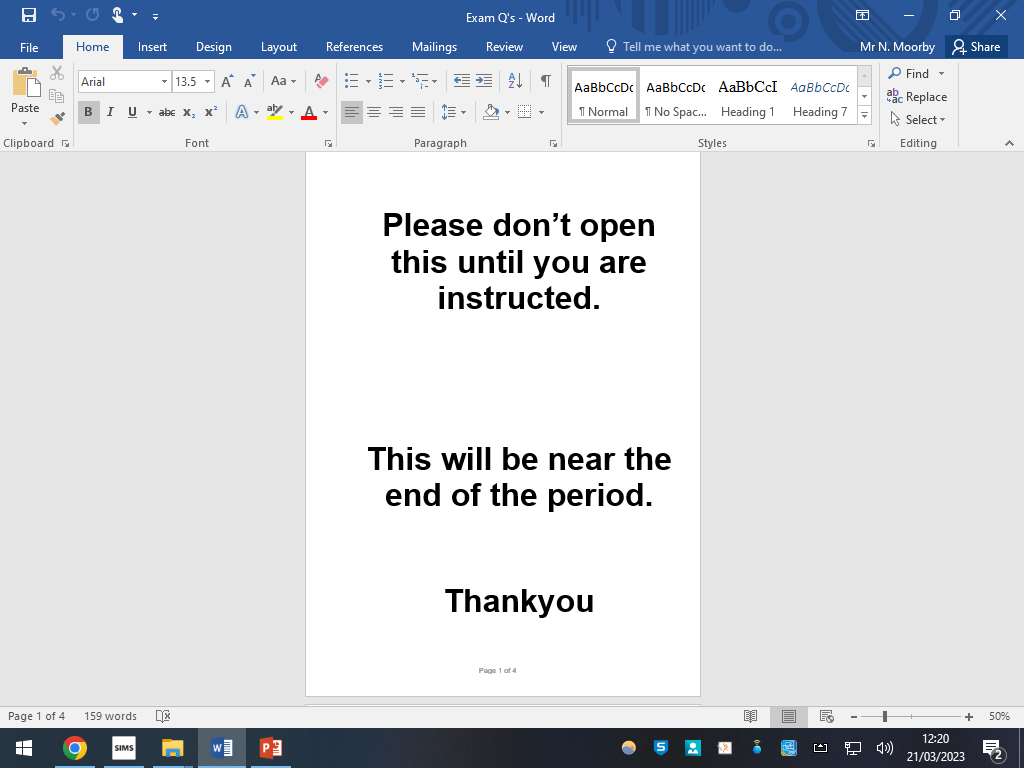 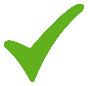 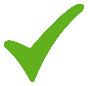 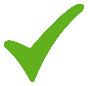 OVERVIEW
REVISING
PERSONAL HABITS
Know when your exams are


Add them to a timetable


Create a revision timetable each week with specific priorities, using your learning checklists and revision guides
4. Attempt to learn material (IN) and test yourself (OUT):

Braindumps  OUT
Mind maps or flashcards  IN
Reading IN
GCSEpods IN
Testing (quizzes, exam questions) OUT
5. Nutrition 



6. Exercise



7. Sleep
Getting these right will have a HUGE impact on your stress/anxiety levels
Good habits for revising
Bad habits for revising
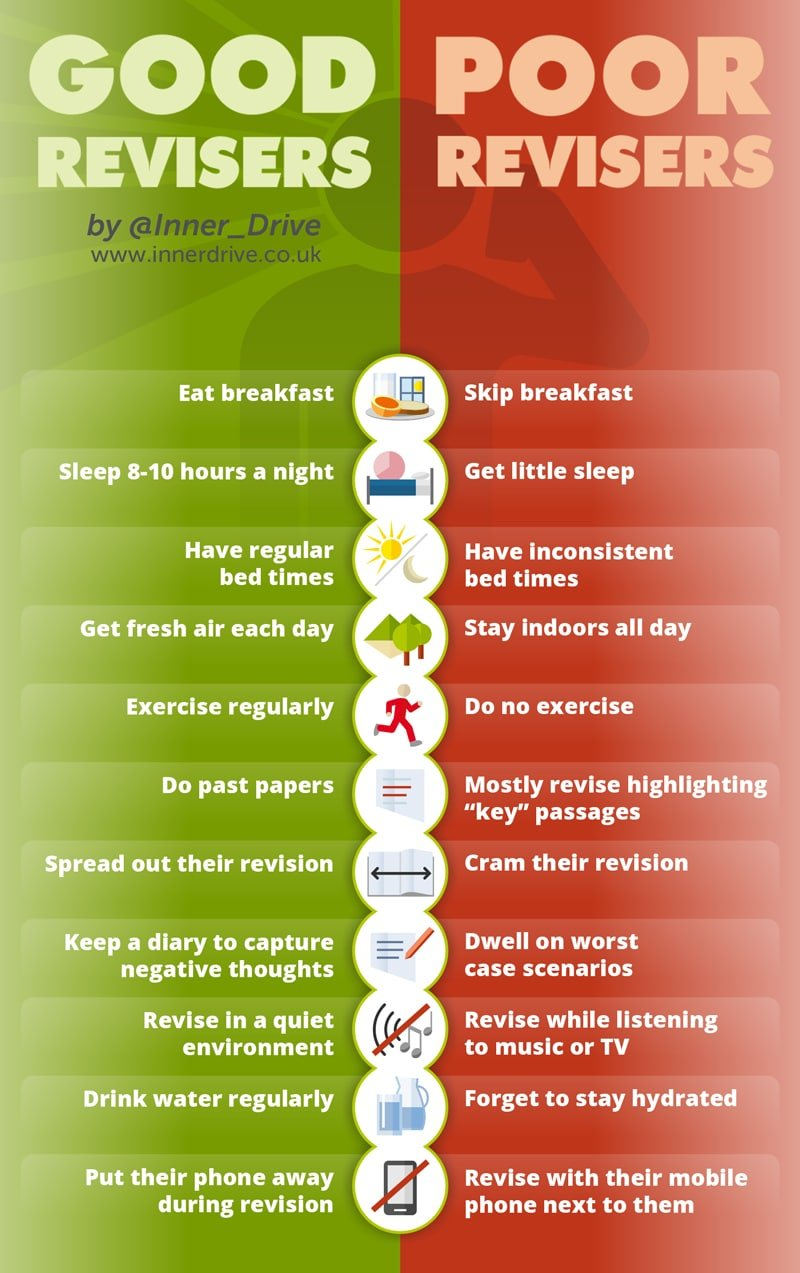